МБОУ «Средняя общеобразовательная школа № 34», корпус 2
История 
русского национального 
костюма
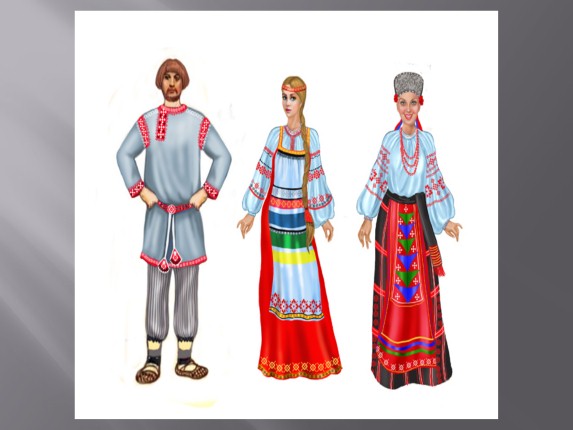 Автор: 
Неверова Ольга Александровна
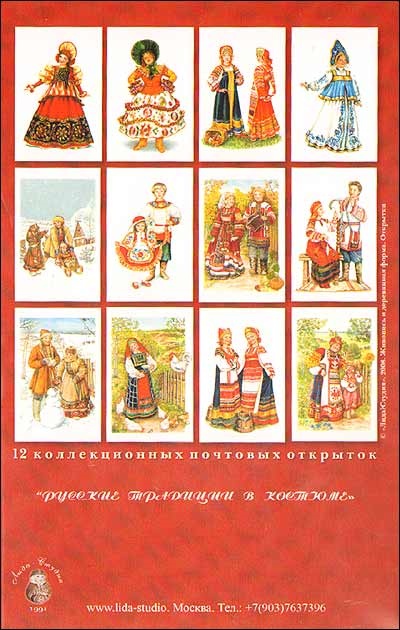 По национальному костюму можно узнать о традициях, обычаях и истории народа
Функции одежды:
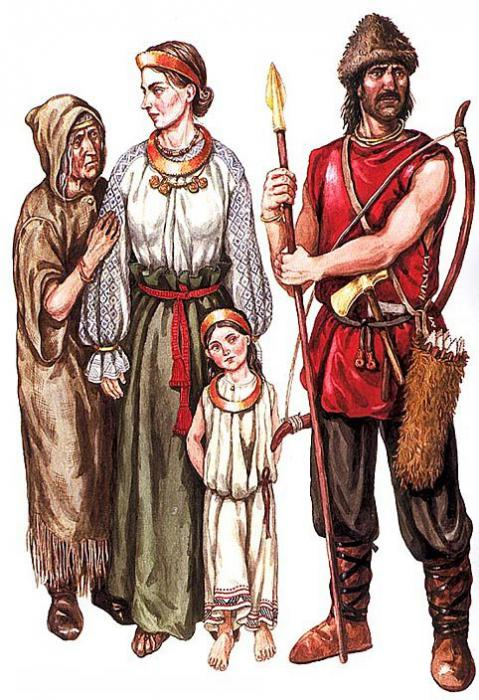 защита от холода и жары
 украшение
 оберег
 социальная принадлежность
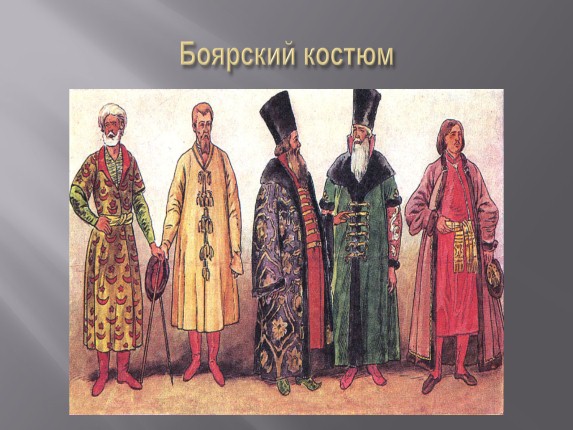 Русская народная одежда различалась: 
По назначению
Свадебная или
венчальная
Праздничная
Траурная
Будничная
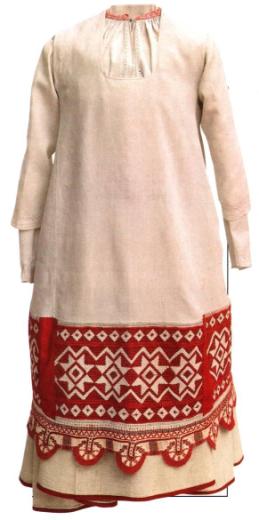 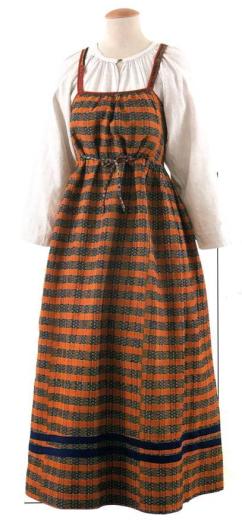 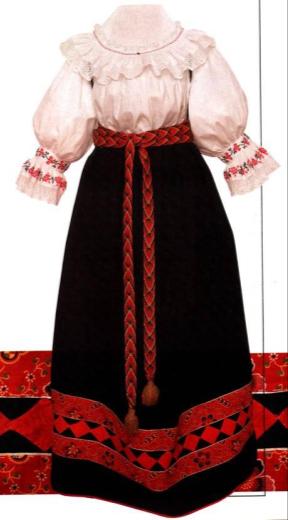 По возрасту
Детская одежда
Молодёжная одежда
Одежда старых
 крестьян
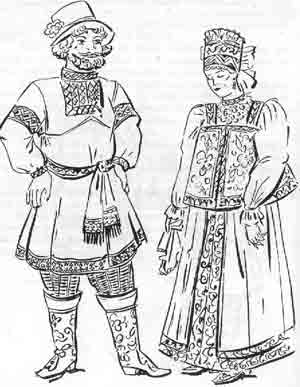 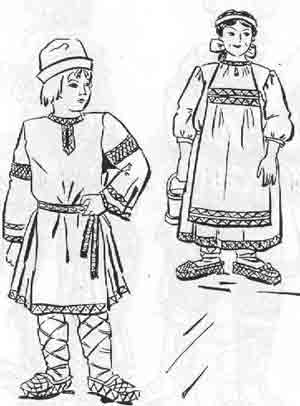 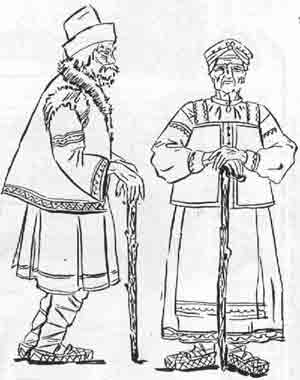 Детский костюм
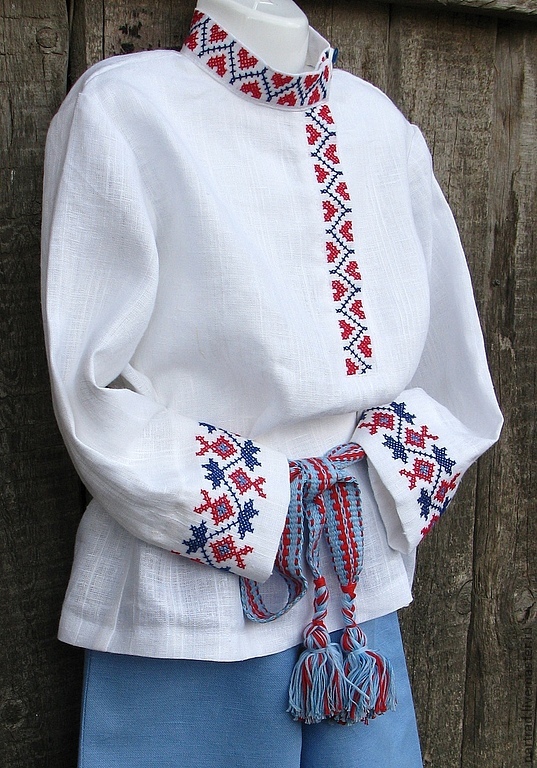 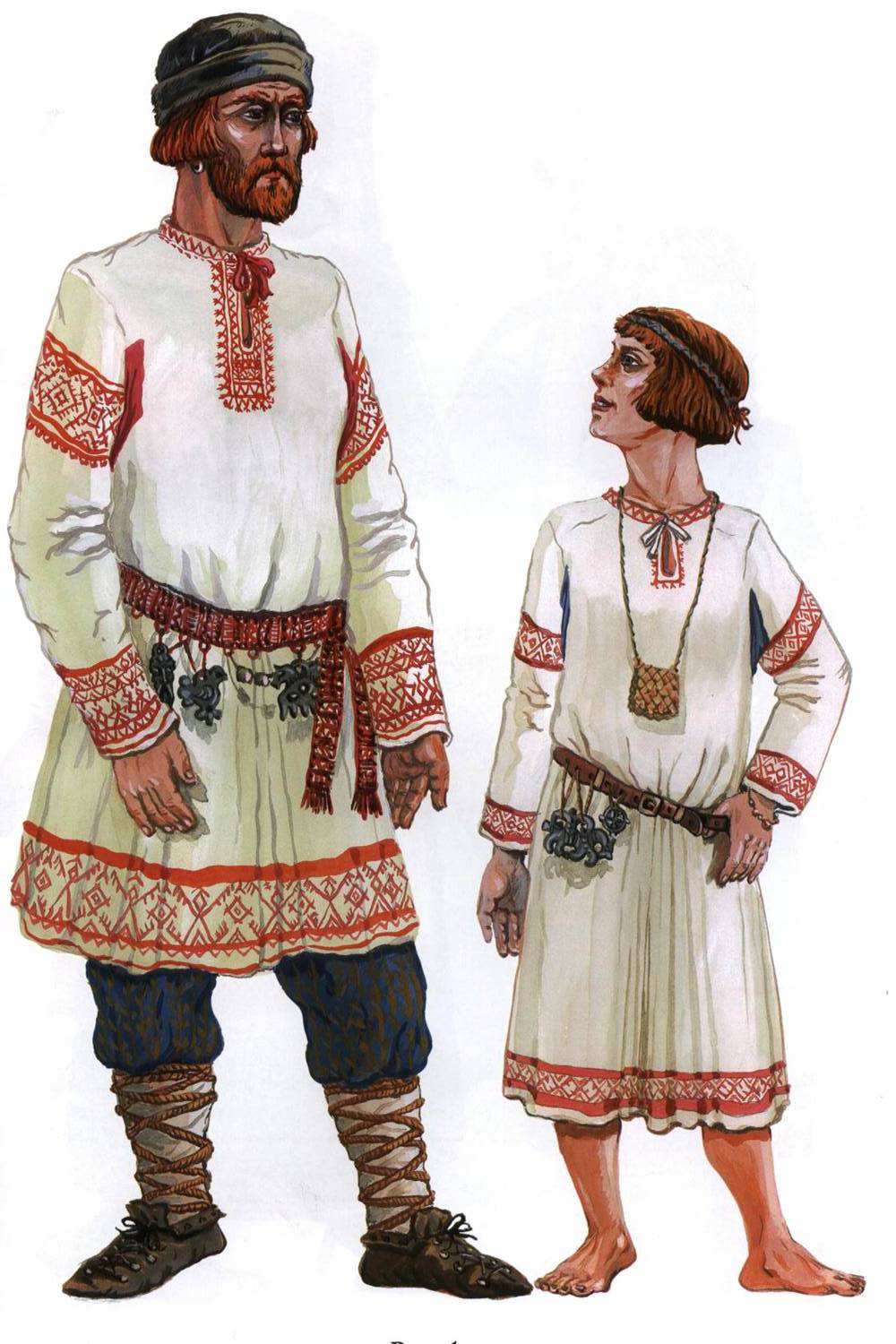 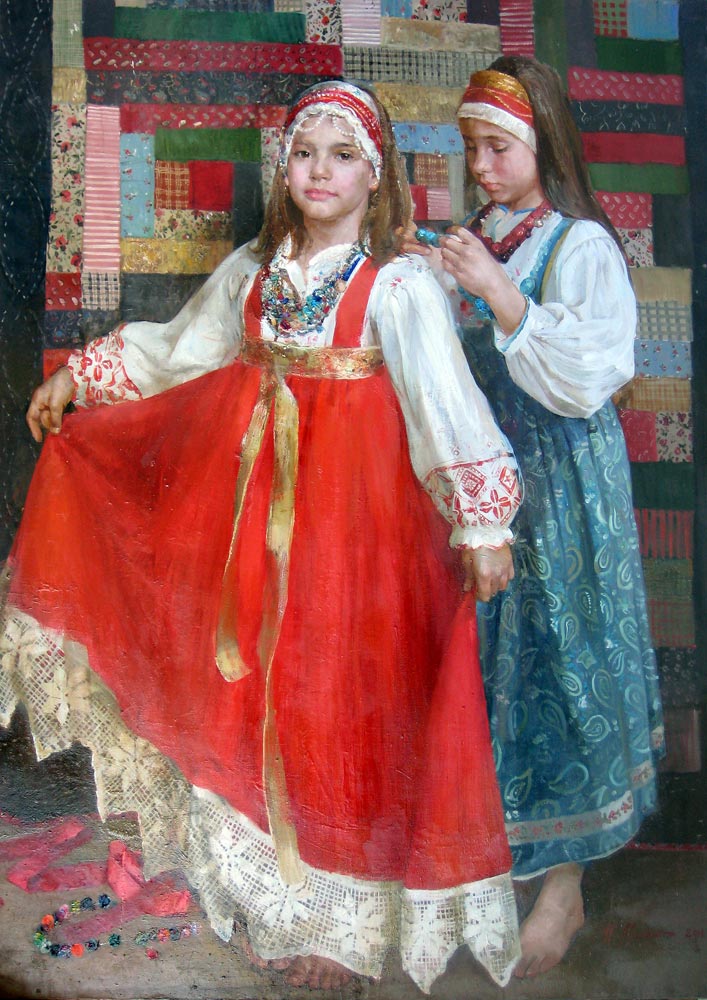 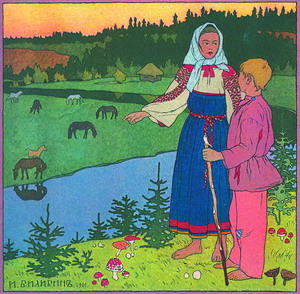 Алёнушка одета в русскую вышитую красными нитями рубаху и синий сарафан, подпоясанный плетёным поясом. На голове Алёнушки повязан белый платочек. Братец Иванушка в рубахе навыпуск и портах.
Костюм девушки
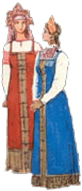 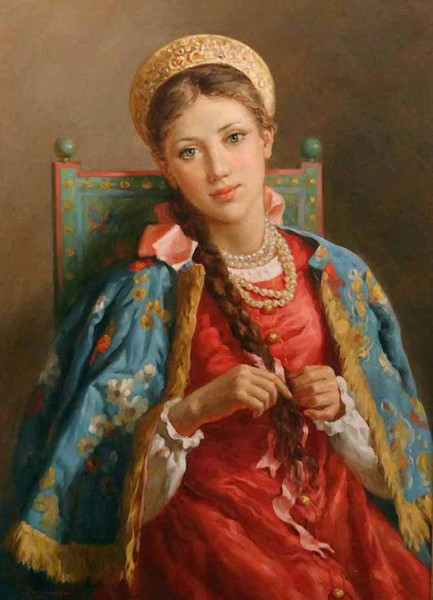 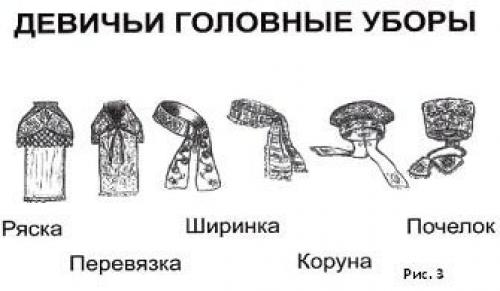 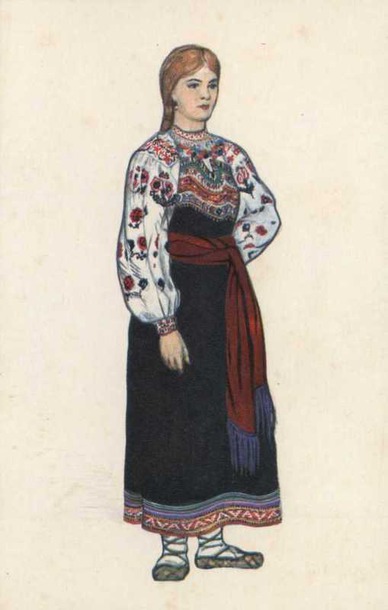 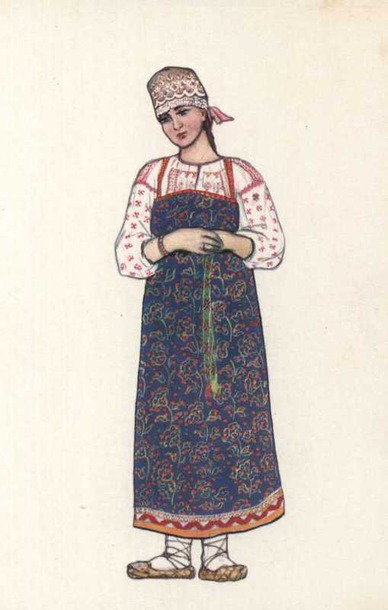 Девушка 
из Архангельской губернии
Девушка 
из  Курской губернии
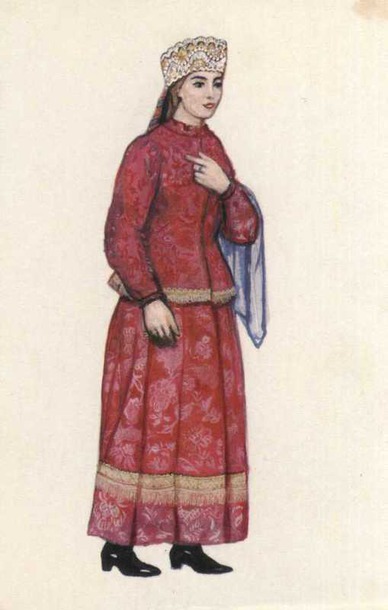 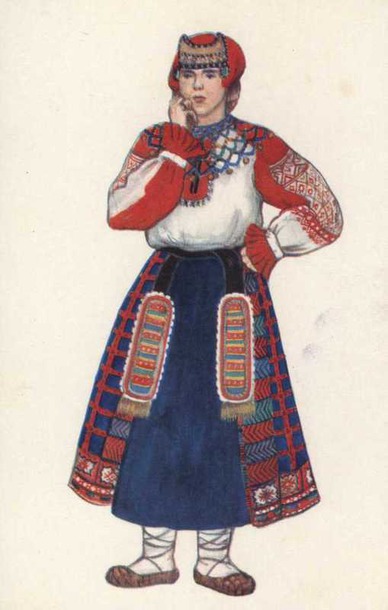 Девушка 
из Воронежской губернии
Девушка 
из Олонецкой губернии
Костюм парня
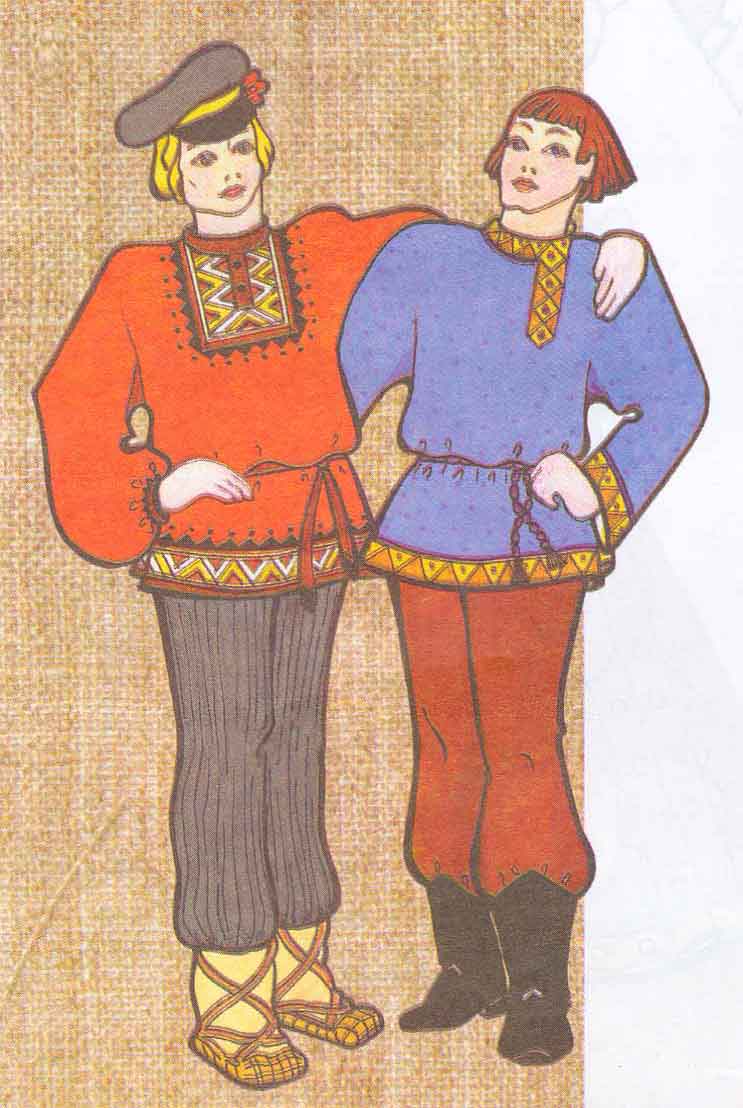 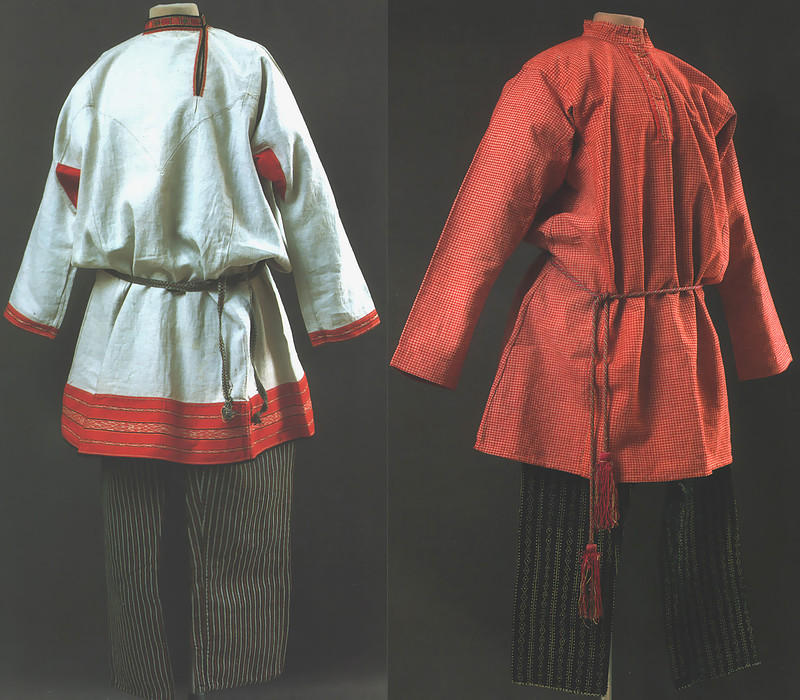 Женский костюм
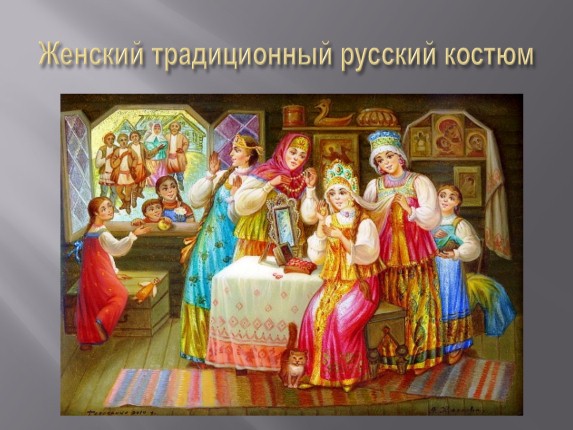 Виды русского женского костюма
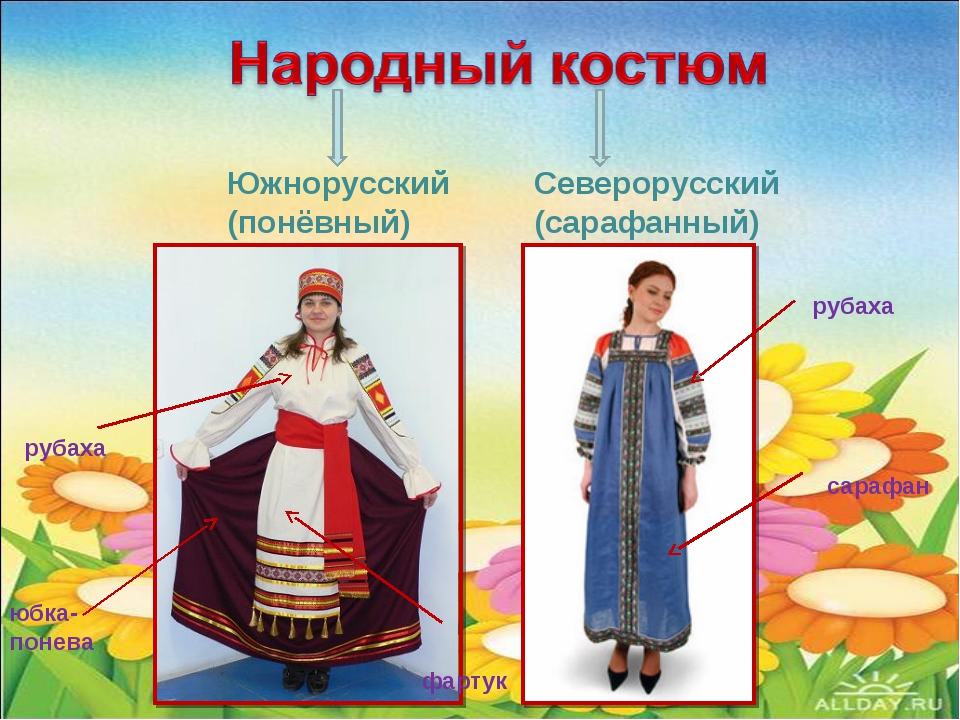 Костюм Московской губернии
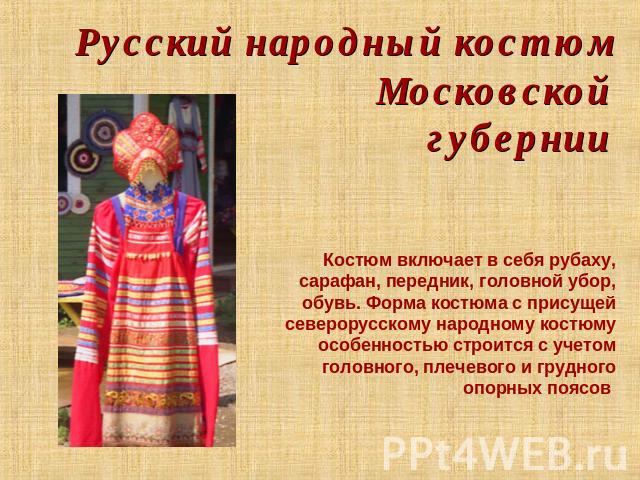 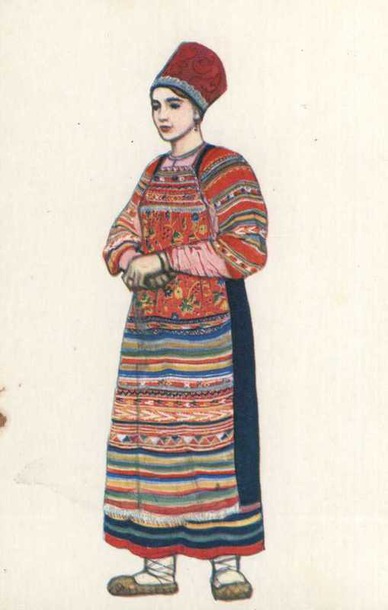 Костюм включал в себя рубаху, сарафан, передник, головной убор и обувь
Костюм Нижегородской губернии
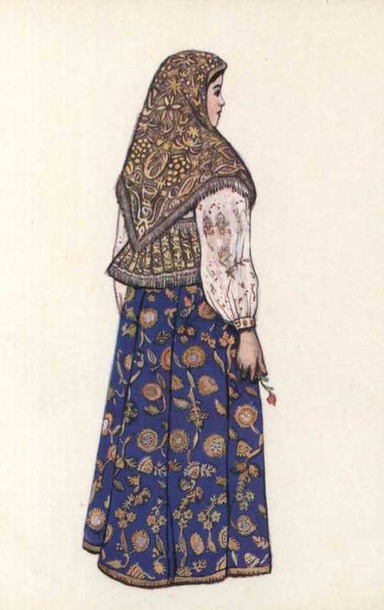 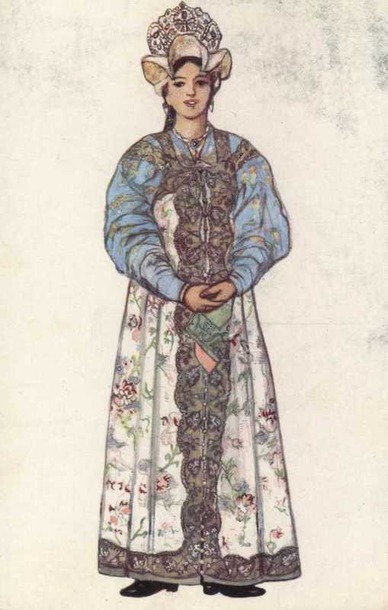 Костюм включал 
в себя рубаху, сарафан, душегрею, головной убор и обувь
Праздничный
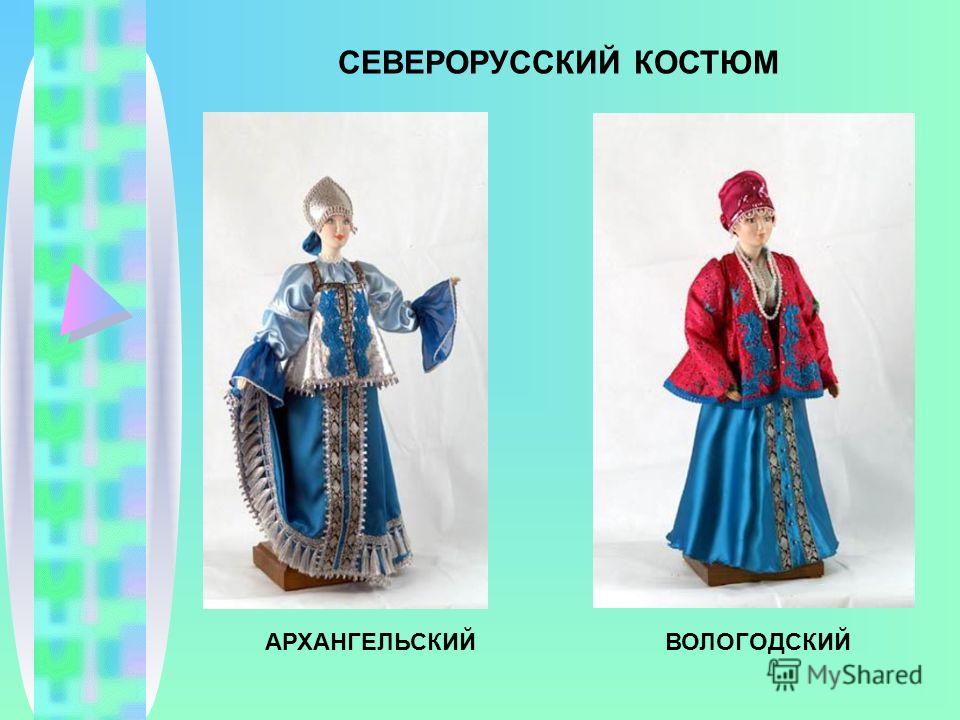 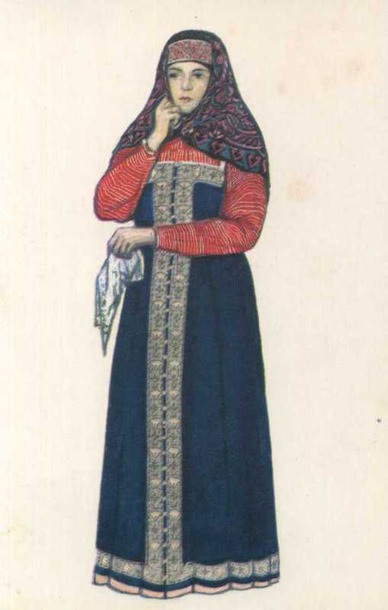 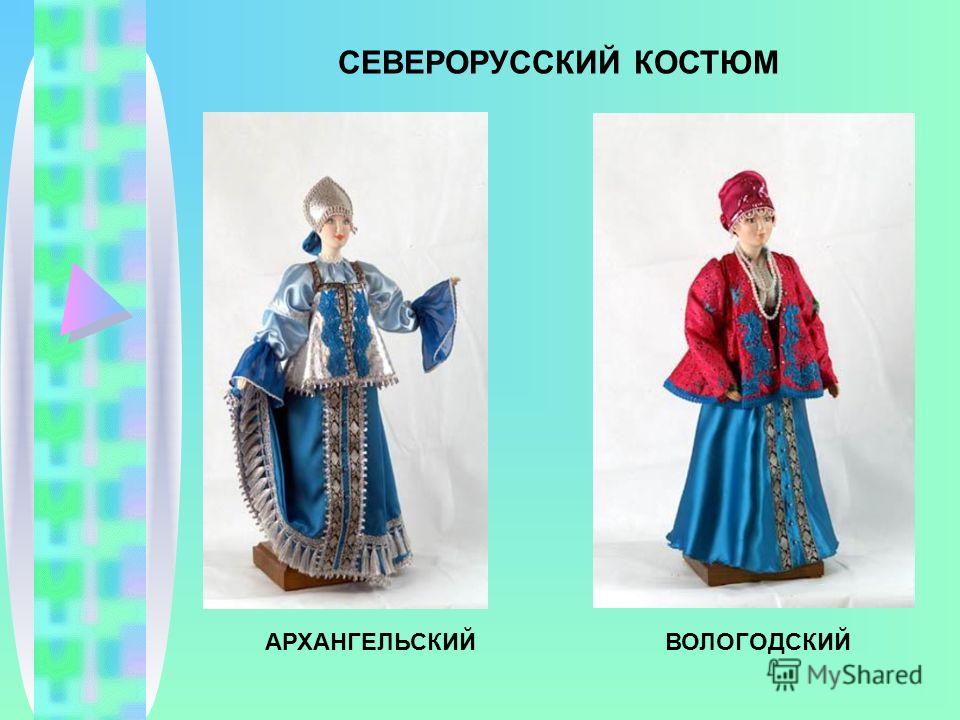 Ярославский костюм
Архангельский костюм
Вологодский костюм
Костюм Орловской губернии
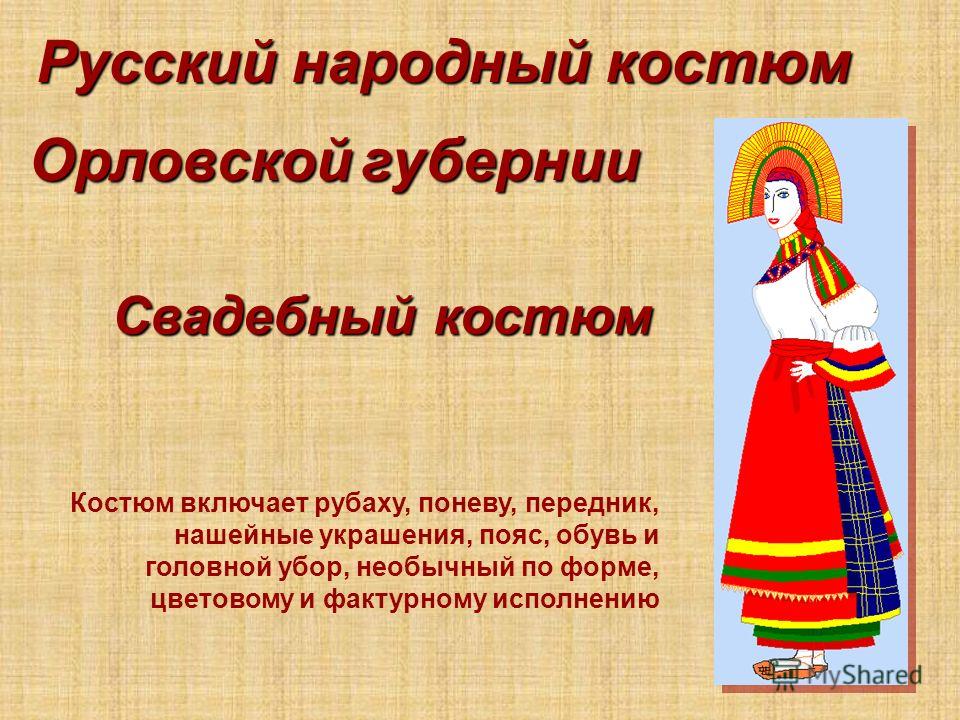 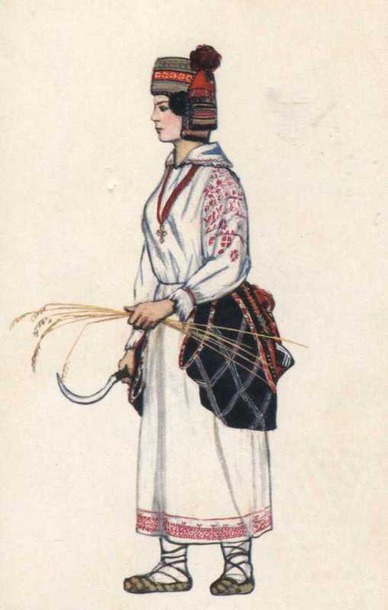 Костюм включал в себя: рубаху , понёву, передник, нашейные украшения, пояс,  обувь и головной убор,  необычный по форме, цветовому и фактурному исполнению
Свадебный
Костюм Курской губернии
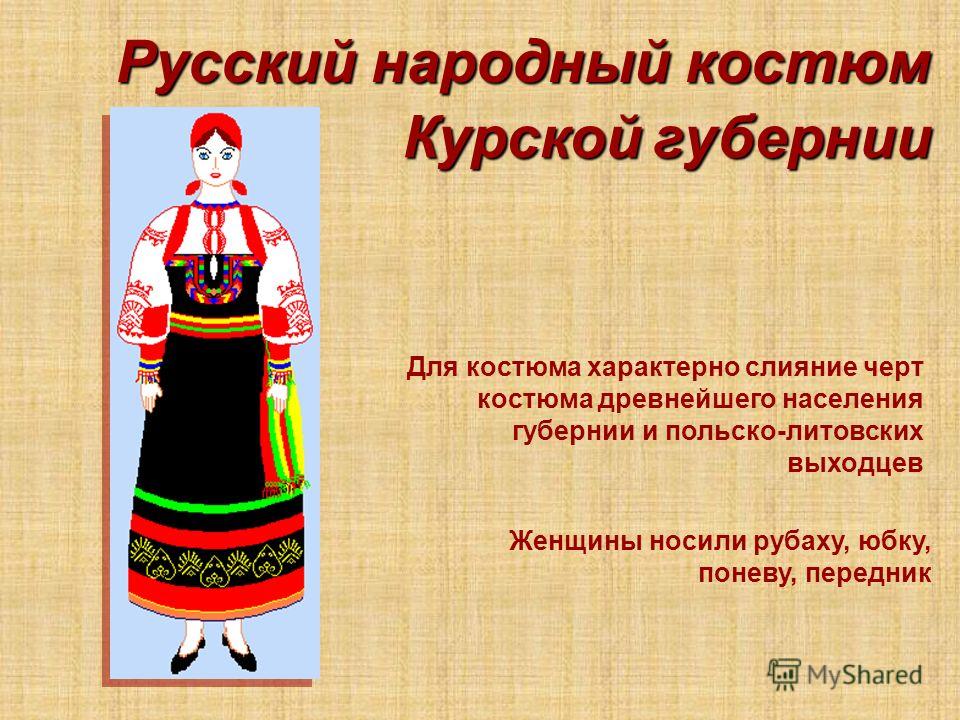 Женщины носили рубаху, понёву, передник, головной убор и обувь
Верхняя женская одежда
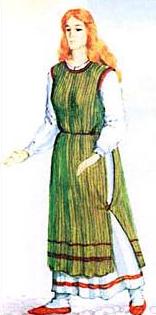 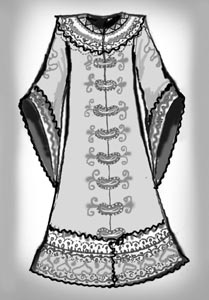 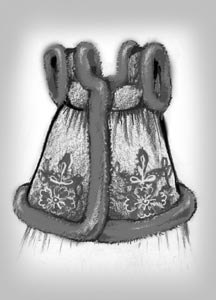 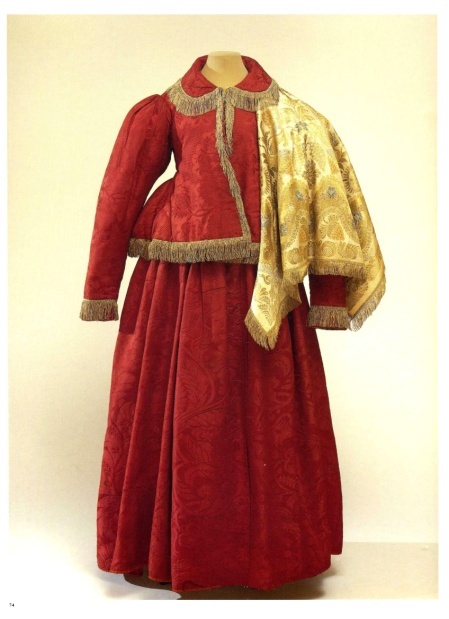 Запона
Душегрея
Телогрея
Летник
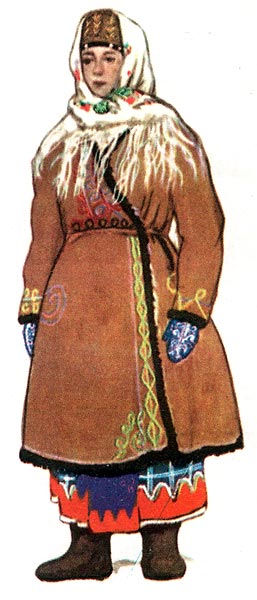 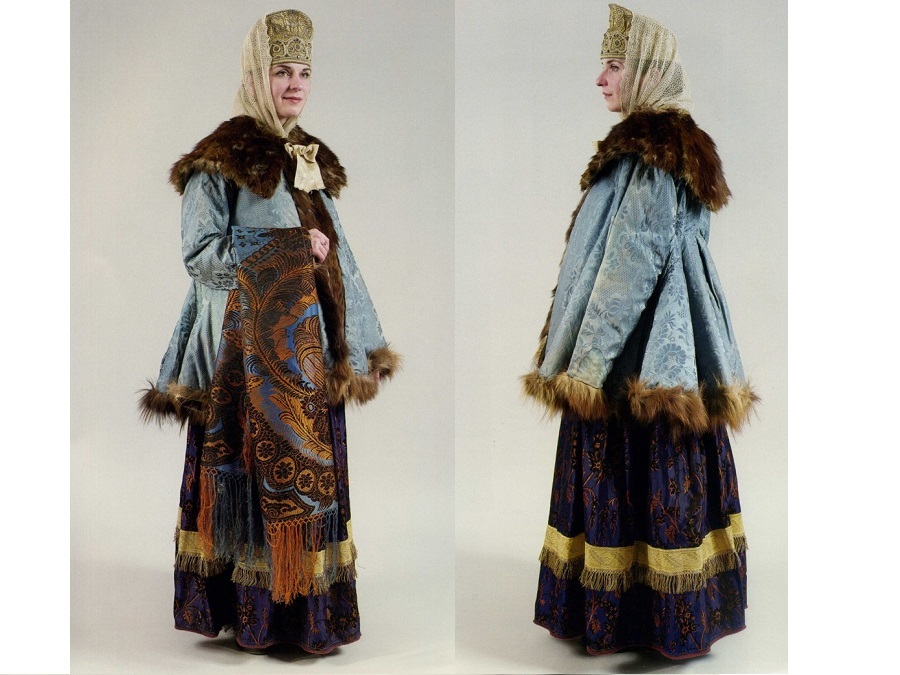 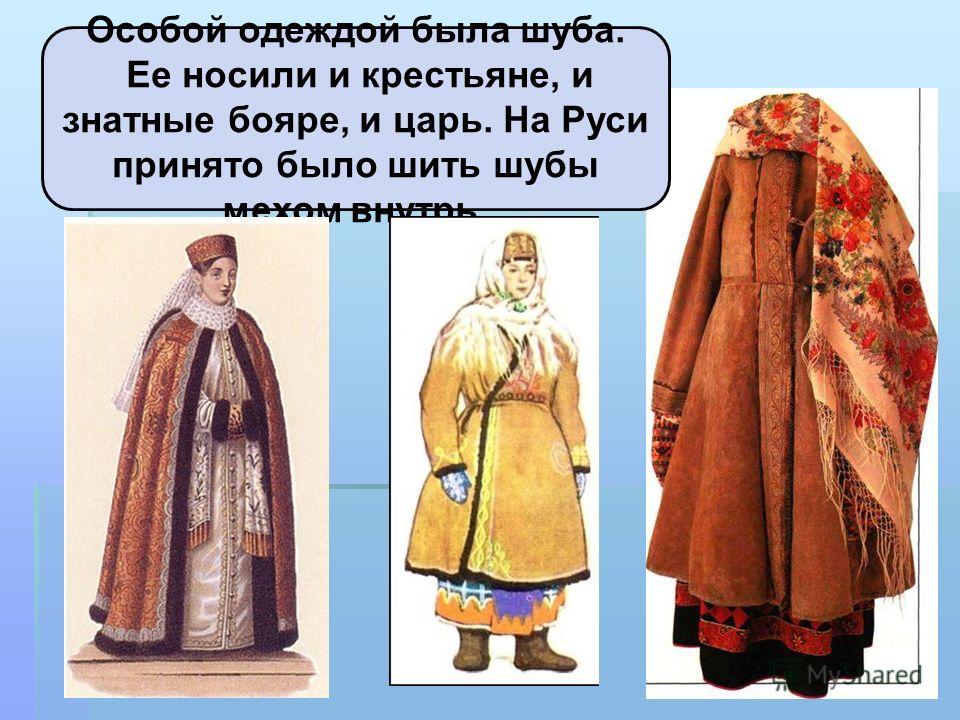 Особой одеждой была шуба. Её носили и крестьяне, и знатные бояре, и царь. На Руси  принято было шить шубы мехом внутрь.
Головные уборы
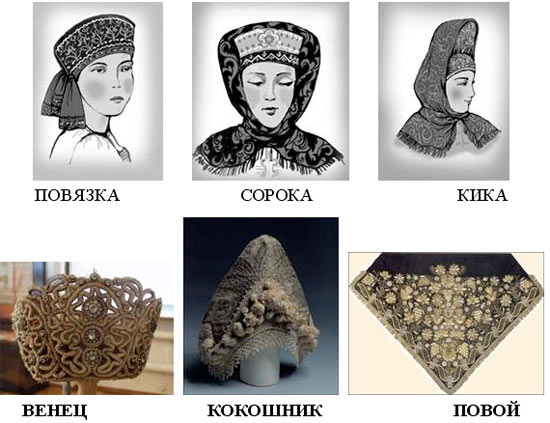 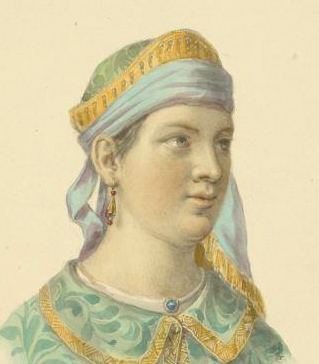 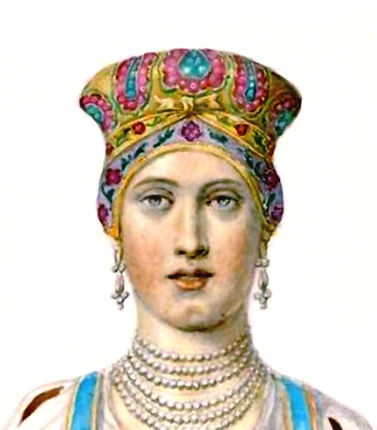 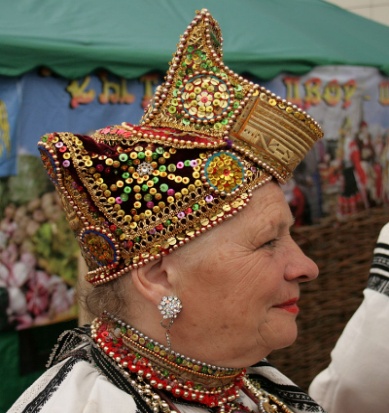 Курский повойник
Воронежский повойник
Белгородская сорока
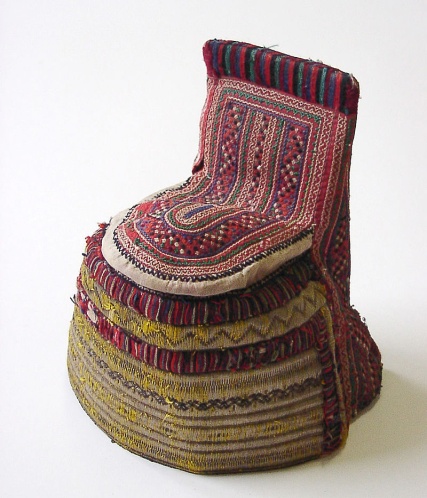 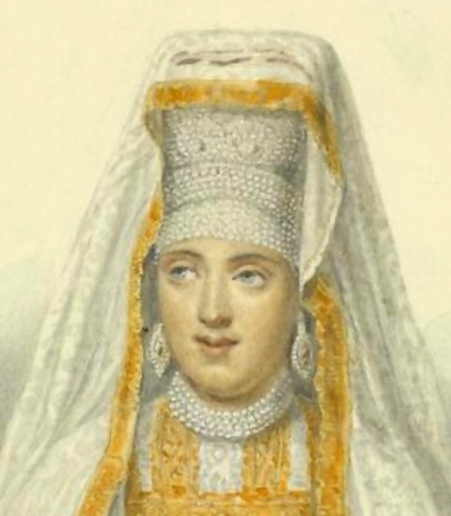 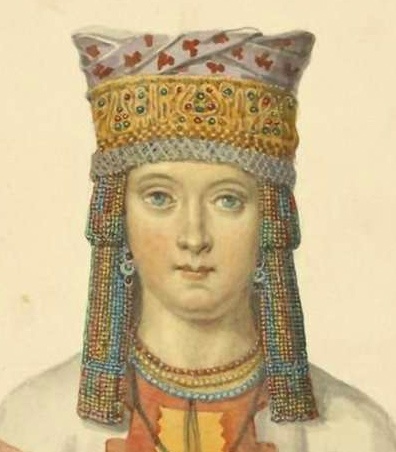 Белгородский кокошник
Тверская 
кичка
Калужская кичка
Мужской костюм
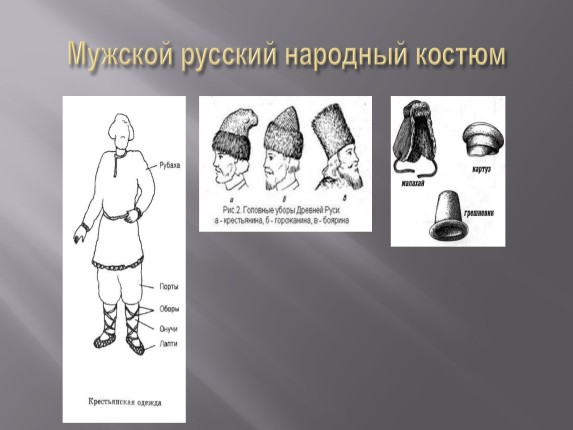 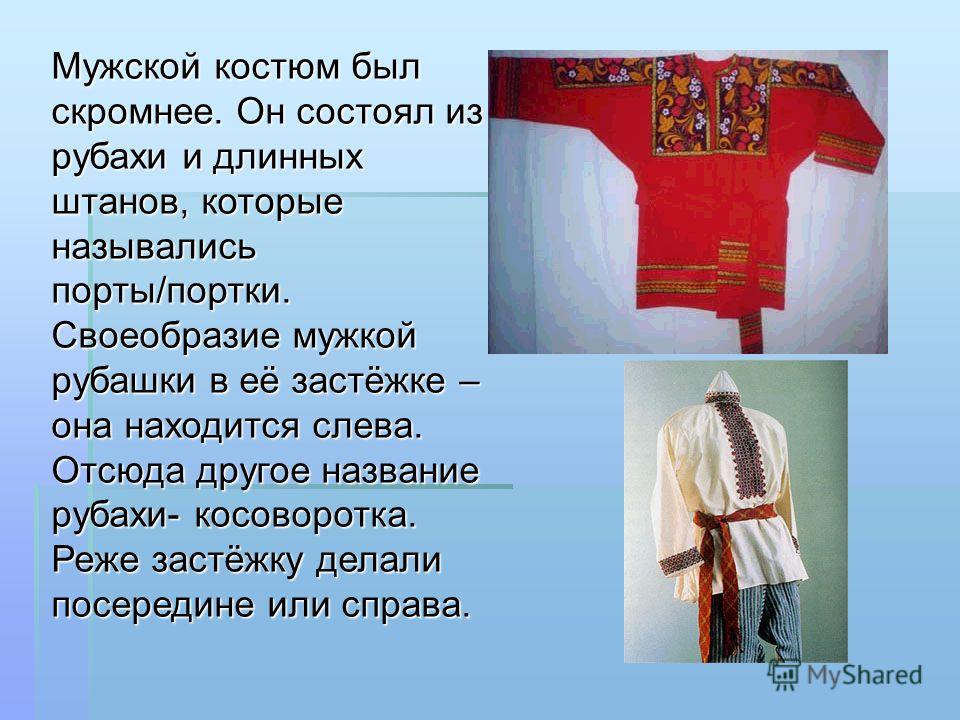 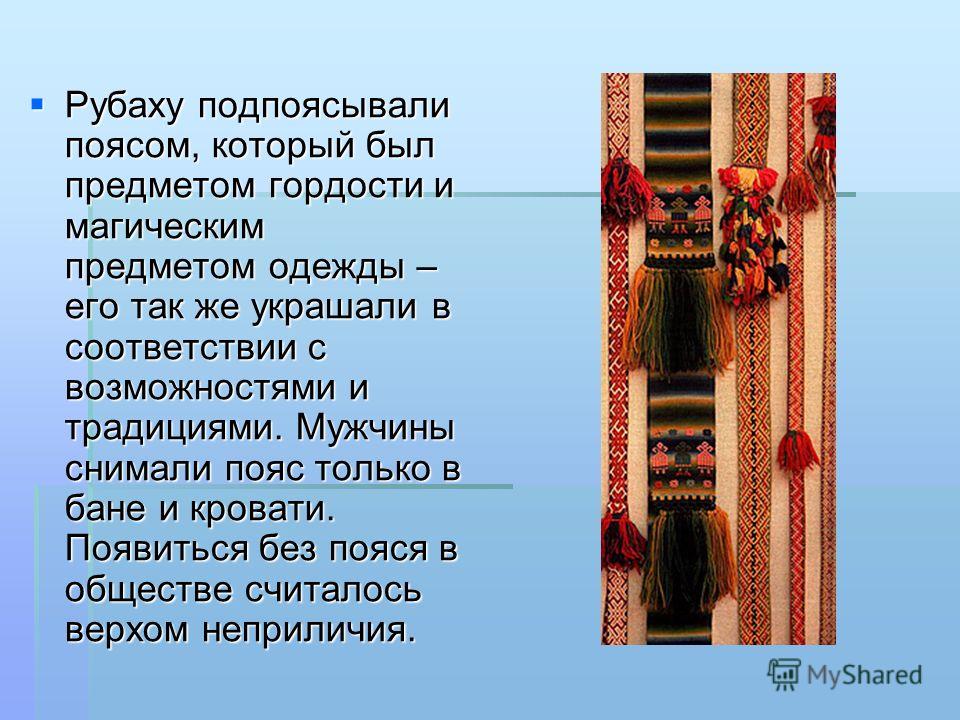 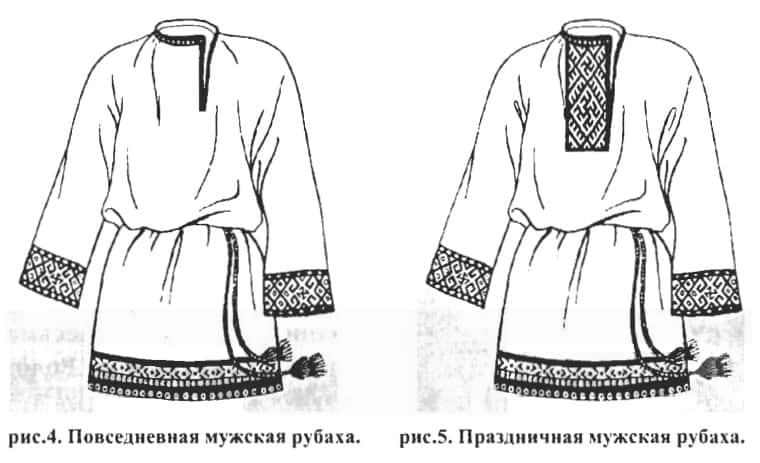 Праздничная мужская рубаха
Повседневная мужская рубаха
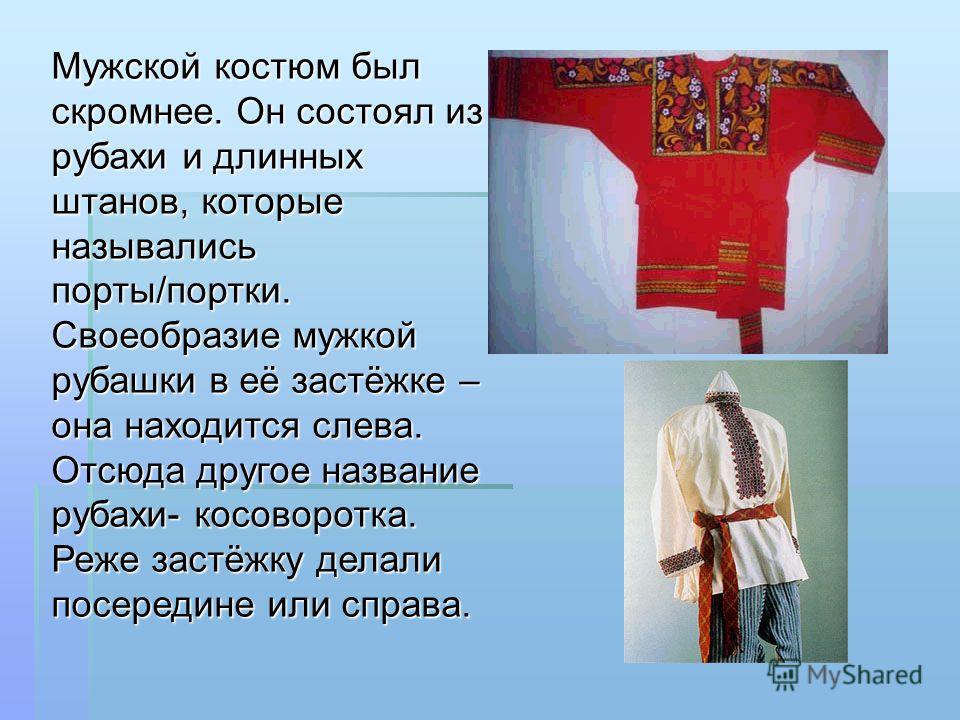 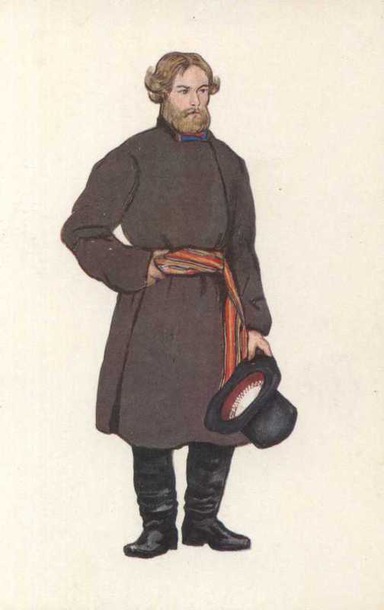 Костюм с поддёвкой Тульской губернии
Костюм Орловской губернии
Верхняя мужская одежда
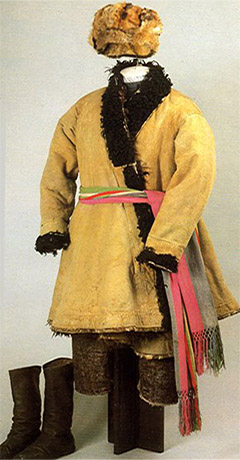 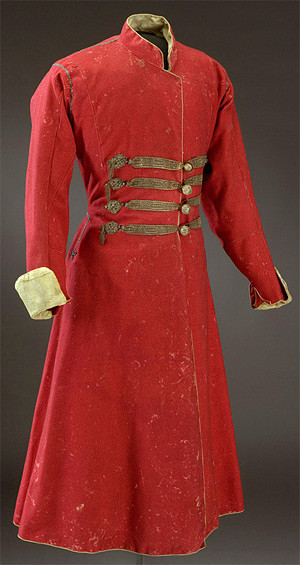 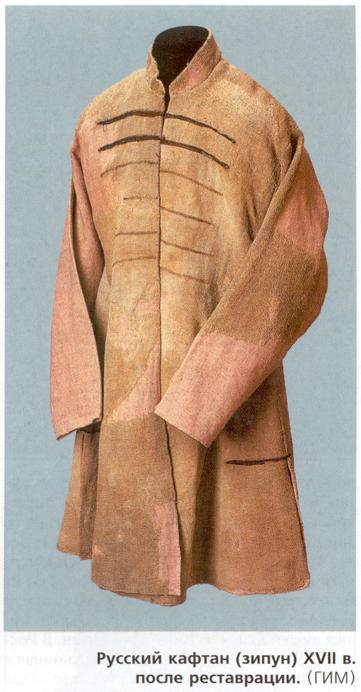 Зипун
Кафтан
Тулуп
Головные уборы
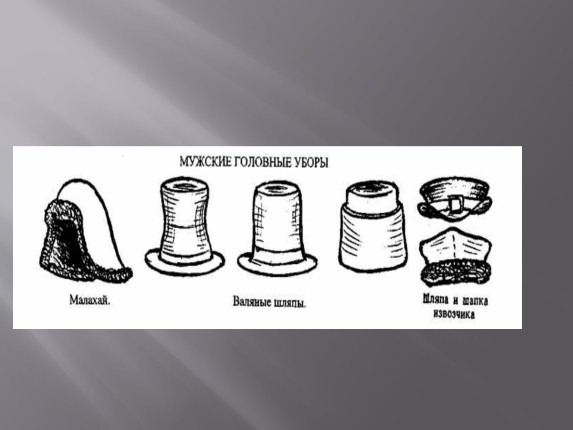 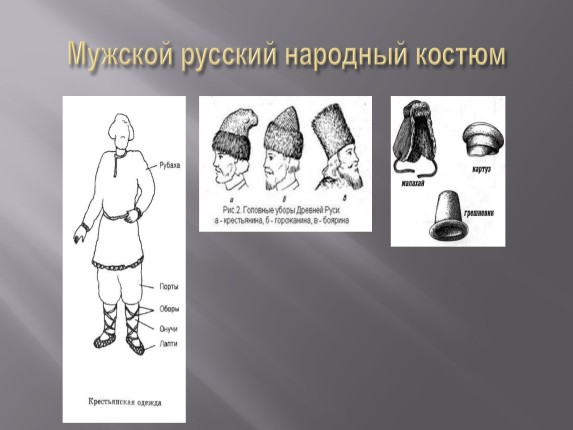 Одежда стариков
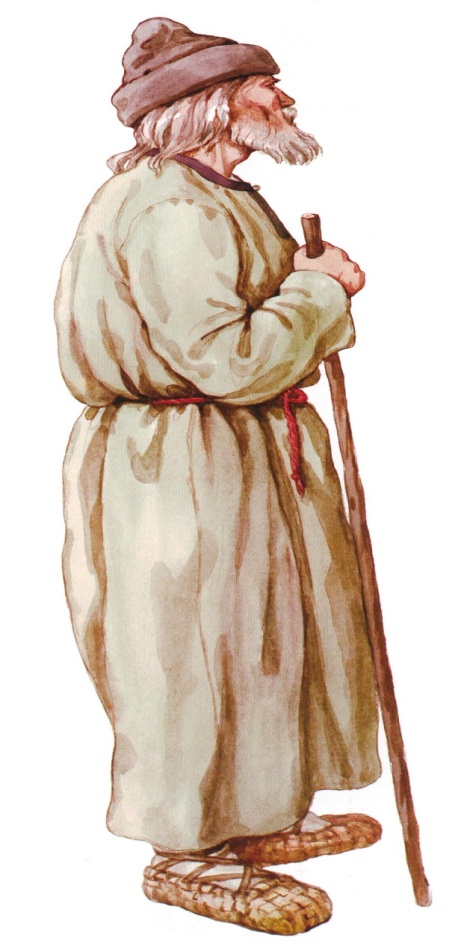 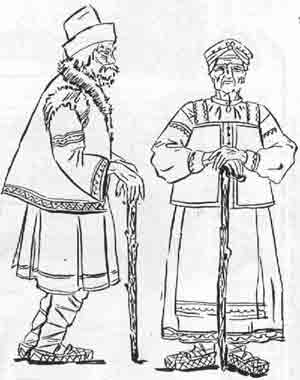 Старухи надевали поверх рубахи широкий балахон, нагрудник, передник с рукавами, которые были обычно перешиты из старых, ношеных вещей. Старики ходили в неподпоясанной рубахе, в одних подштанниках без штанов. Не полагалось старикам и праздничного костюма.
Рабочая одежда
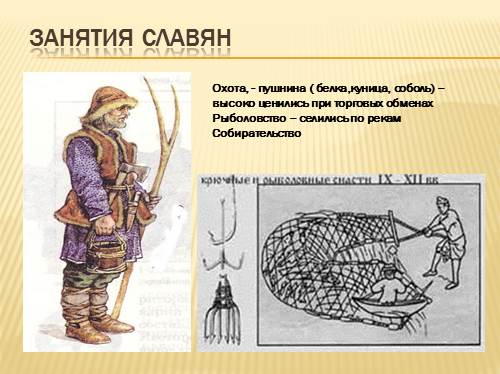 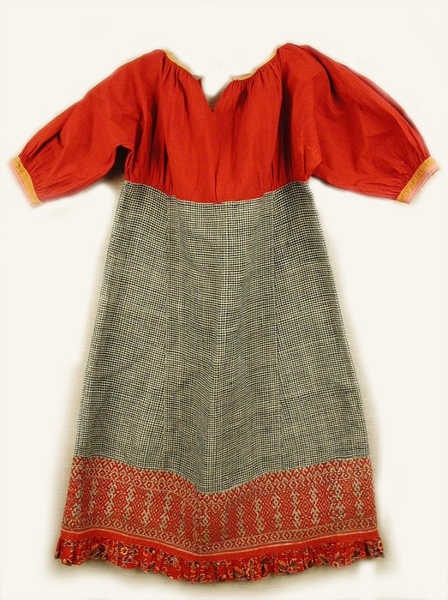 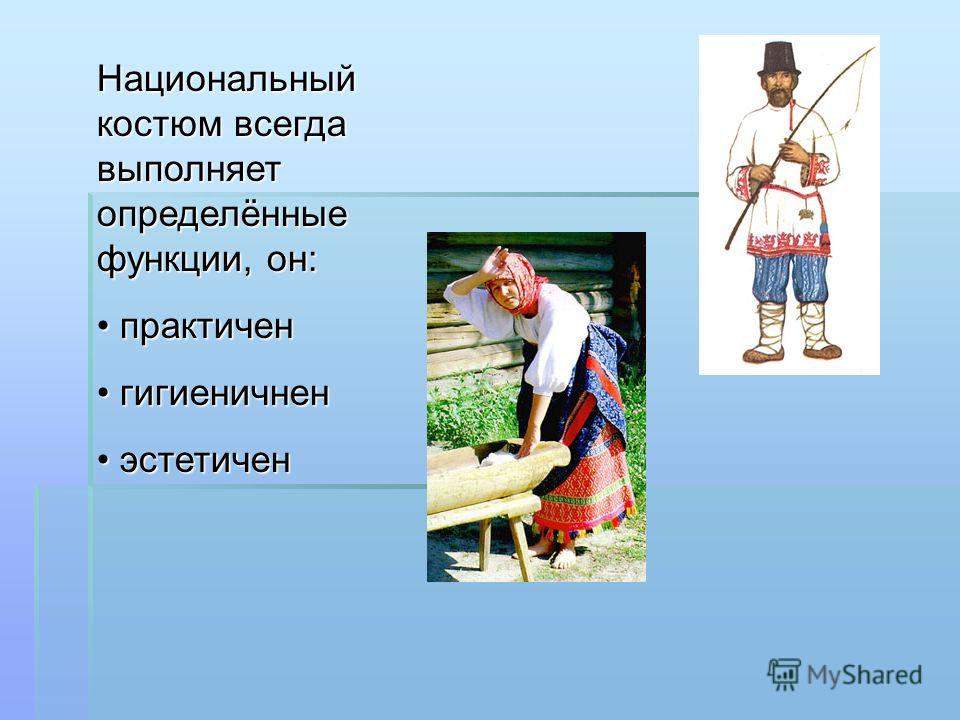 сенокосница
Обувь
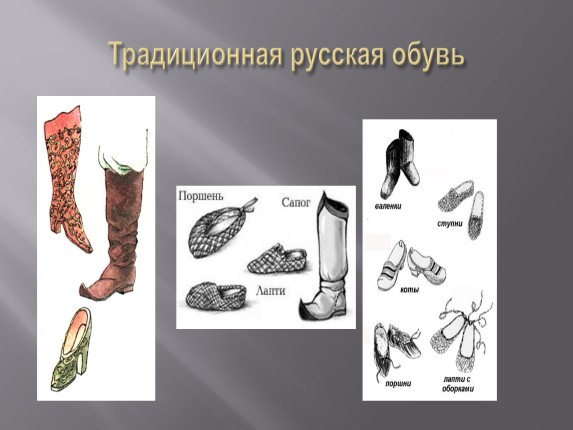 Цвет – язык народа
Красный цвет- цвет огня, считалось, что он отпугивал нечистую силу. Красный – значит красивый. Красны девицы, красны молодцы, весна-красна.
Зеленый цвет символизировал растительный мир.
Оранжевый назывался цветом солнечного света и тепла.
Голубой  цвет - символ воды и неба.
Черный цвет символизировал землю, вечный покой.
Вышивка, как оберег
Мужские и женские рубашки украшали вышивкой: ворот, рукава и подол. Считалось, что вышивка – «оберег»,  оберегала от злых сил.
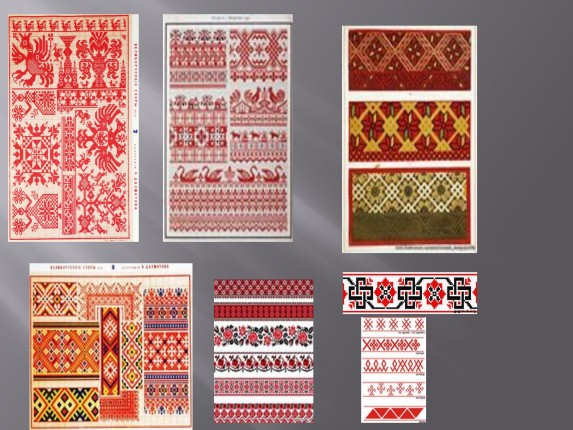 Волнистые линии – символ воды
Красные круги и крест – символы солнца
Ромб -  земли и плодородия
Цветы – символ богатства
Спасибо за внимание!